MODELLO DI GUIDA ALLA REGISTRAZIONE
Guida pratica alla procedura di pre registrazione da utilizzare come esempio/modello di presentazione
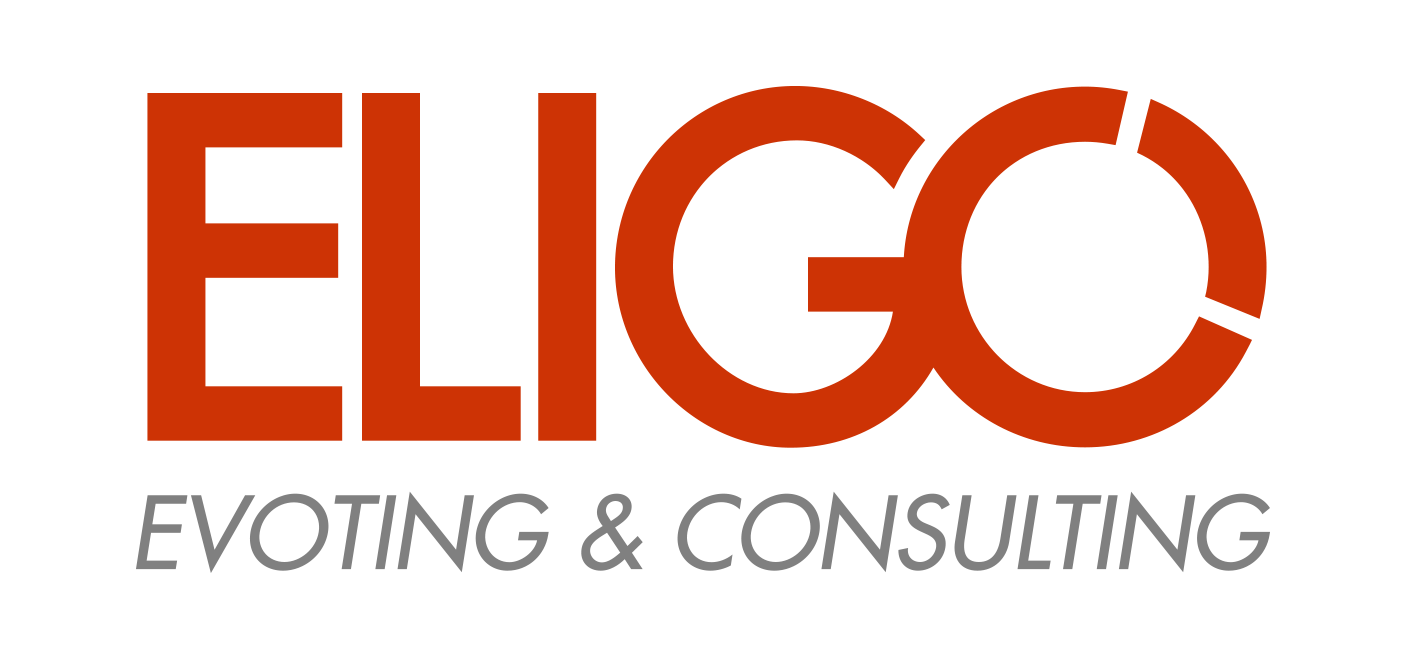 1
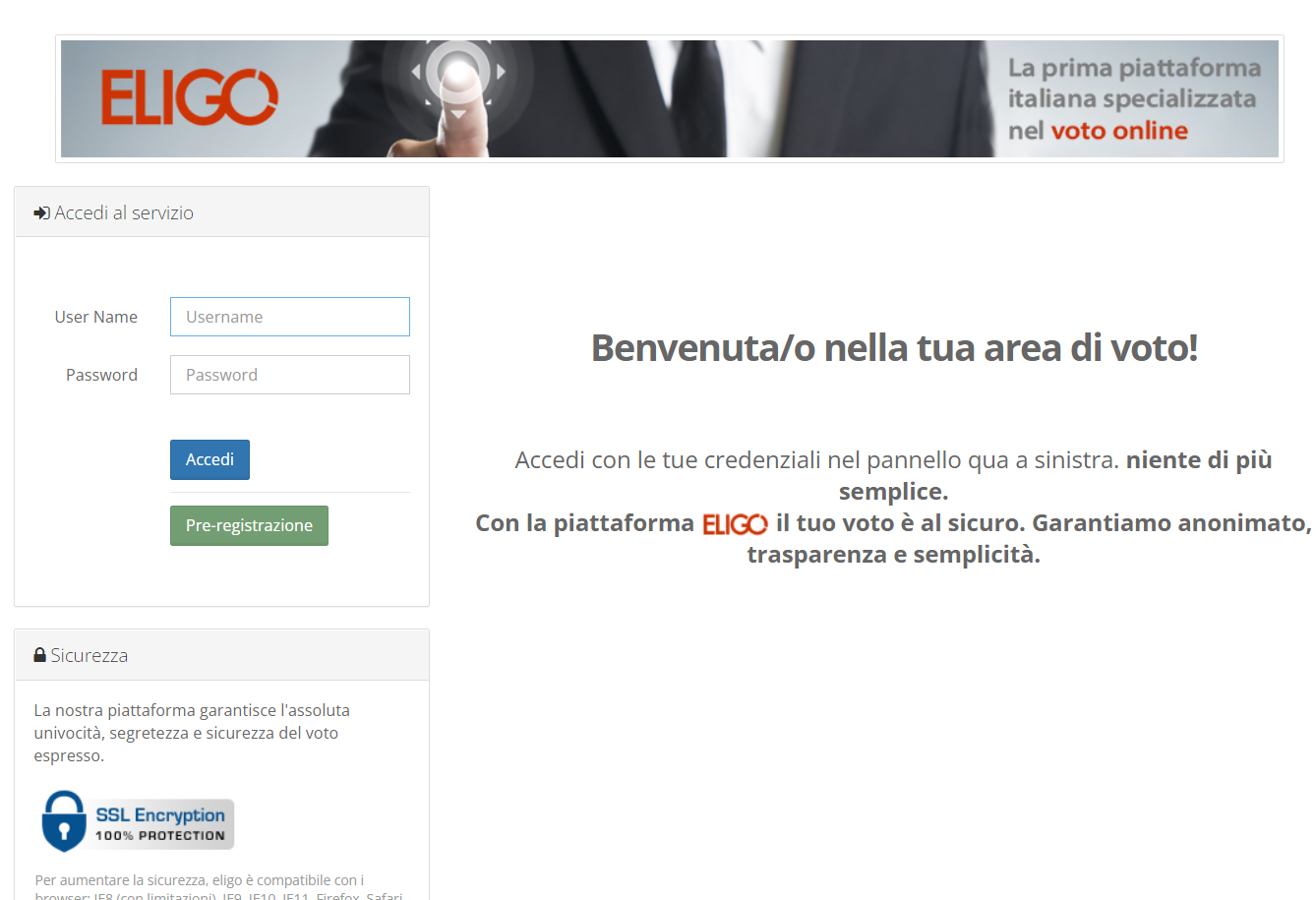 PAGINA DI ACCESSO
Pagina di Accesso.
Prima dell’assemblea riceverai un link alla pagina di accesso. Qui troverai un pulsante “Pre-registrazione”. Cliccandolo, si aprirà una nuova scheda per effettuare la pre registrazione.N.B.
-Contatta la commissione elettorale ai seguenti contatti: xyz@info.it  o al numero xyz eventuali richieste.
2
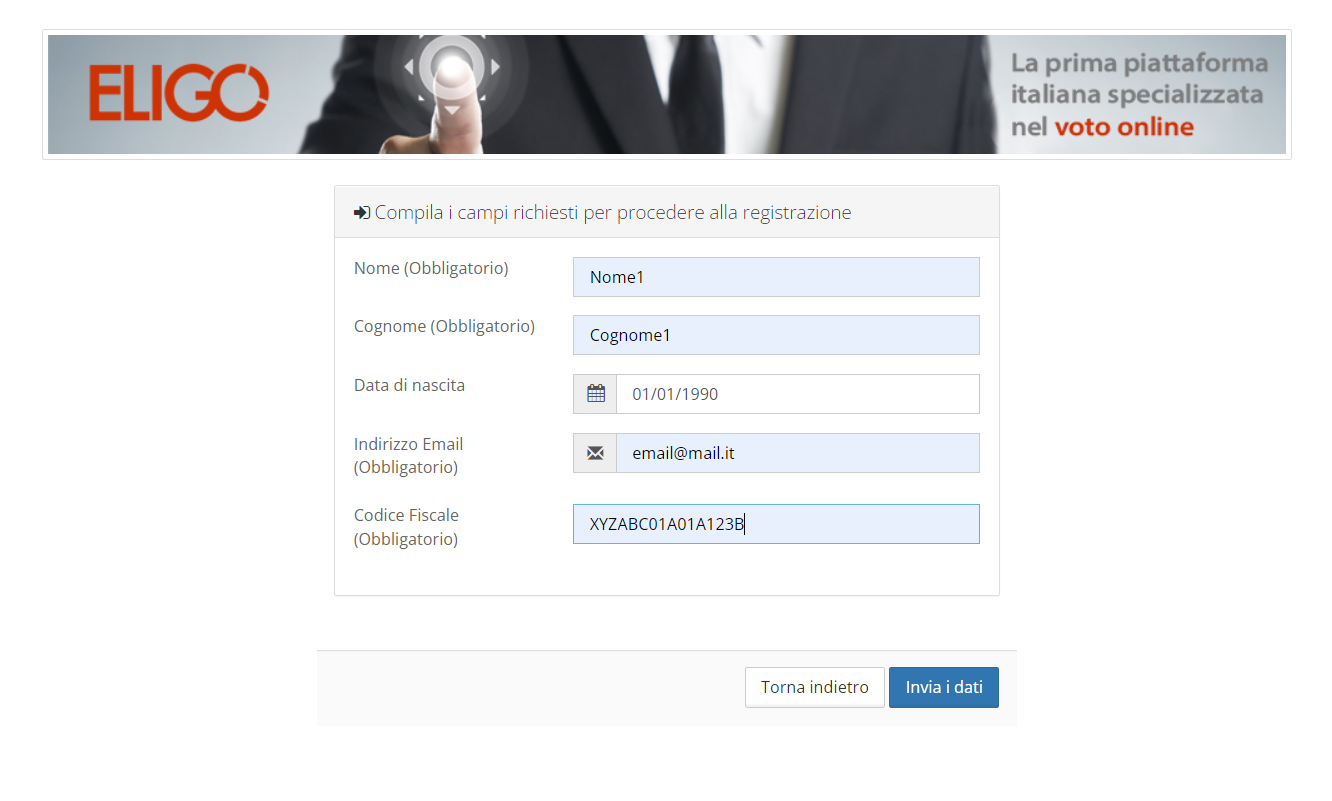 PRE REGISTRAZIONE
Per completare la procedura basta compilare i campi richiesti e cliccare su “Invia i dati“.
CONFERMA PRE REGISTRAZIONE
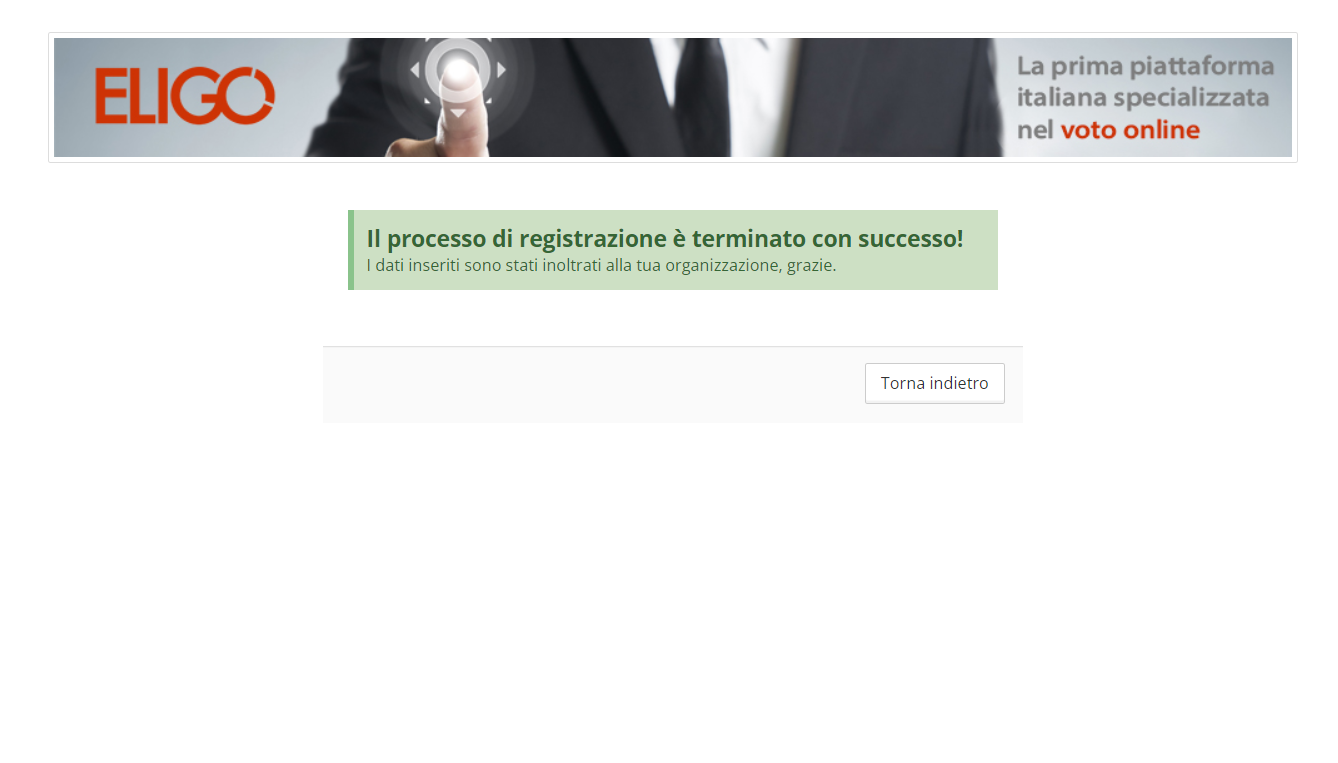 Comparirà un messaggio di conferma  dell’avvenuta pre registrazione.
3
Il Team ELIGO è sempre al tuo fianco.
Consulta il Minikit di comunicazione all'interno della Knowledge base a tua disposizione.Per contatti:supporto-eligo@evoting.it
4